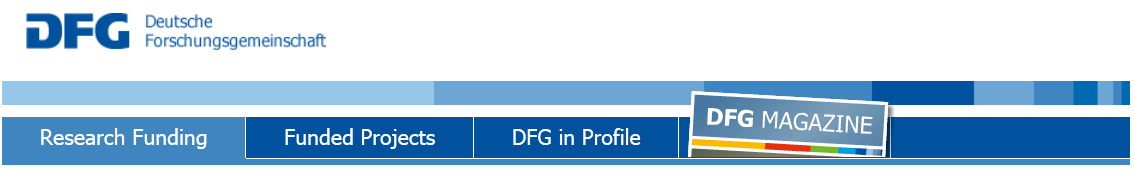 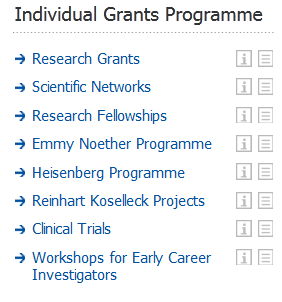 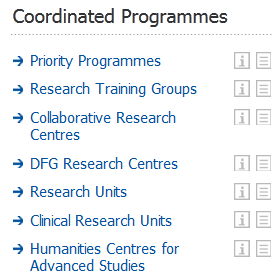 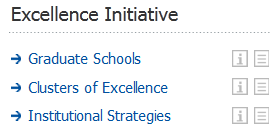 Research Grants: grad. students, post-doc equipment (3 years)
Research Training Groups: 10-15 grad. student stipends (2x4.5 years)
Collaborative Research Center:  10-20 grants, (3x5 years)
Excellence Cluster: 6 Mio € (2x5 years)
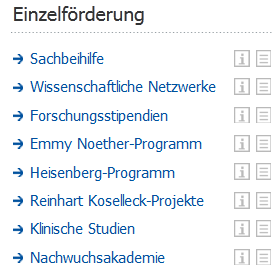 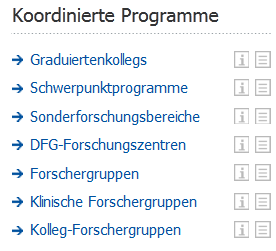 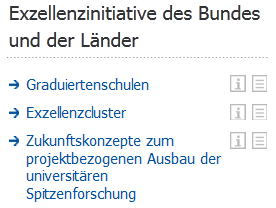 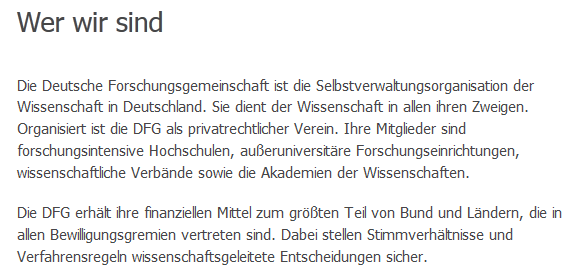 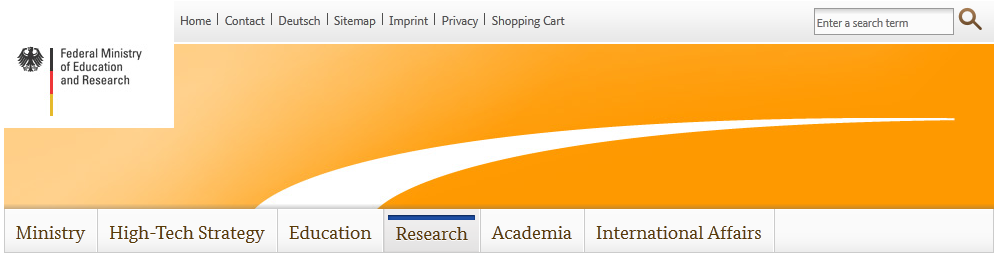 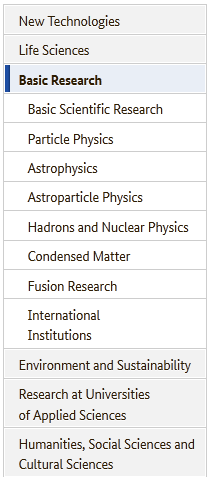 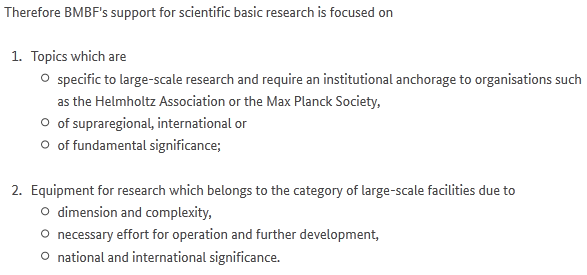 GEO 600 Gravitational Wave Detector
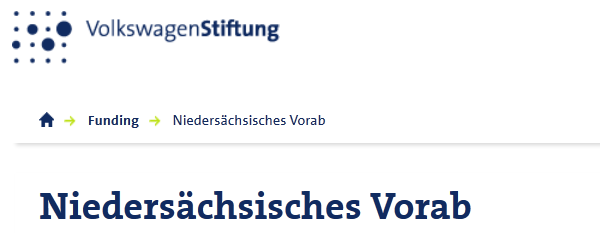 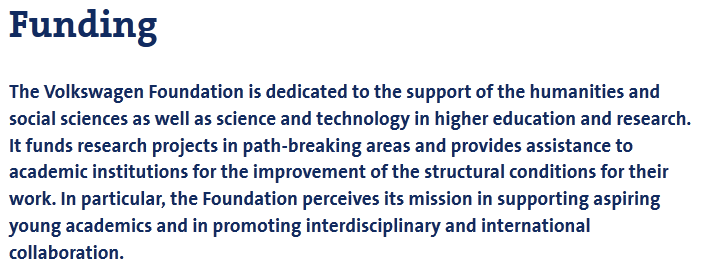 GEO 600 Gravitational Wave Detector
Advanced LIGO pre-stabilized Laser System
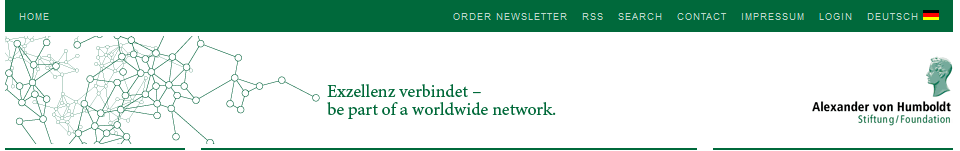 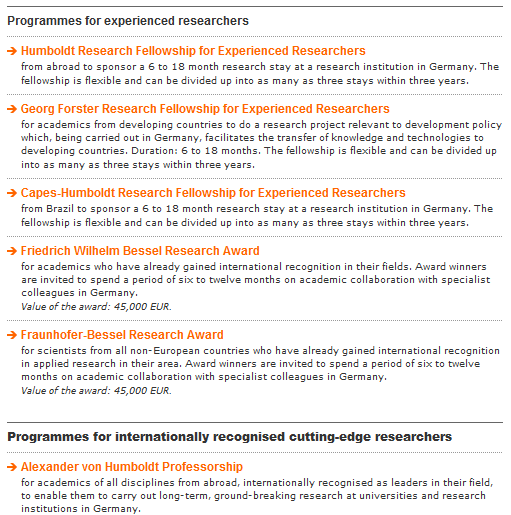 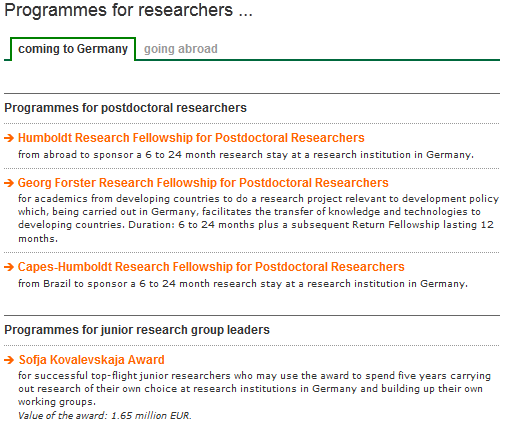 Feodor Lynen fellowship: post-doc by former Humbold awardee in the US
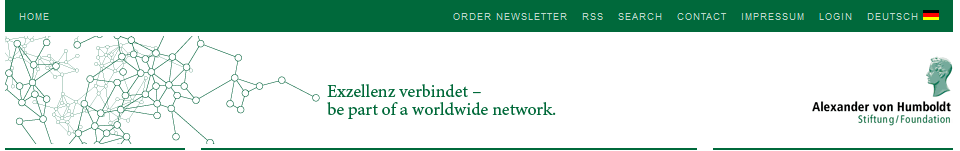 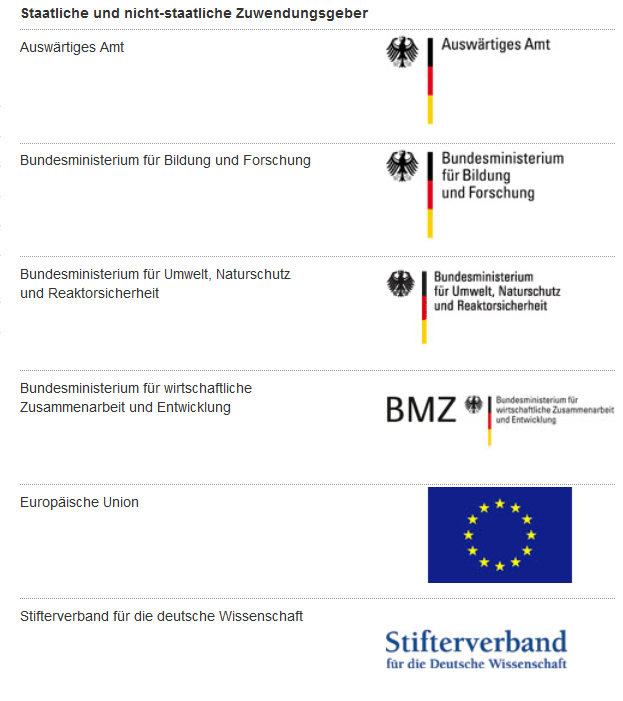 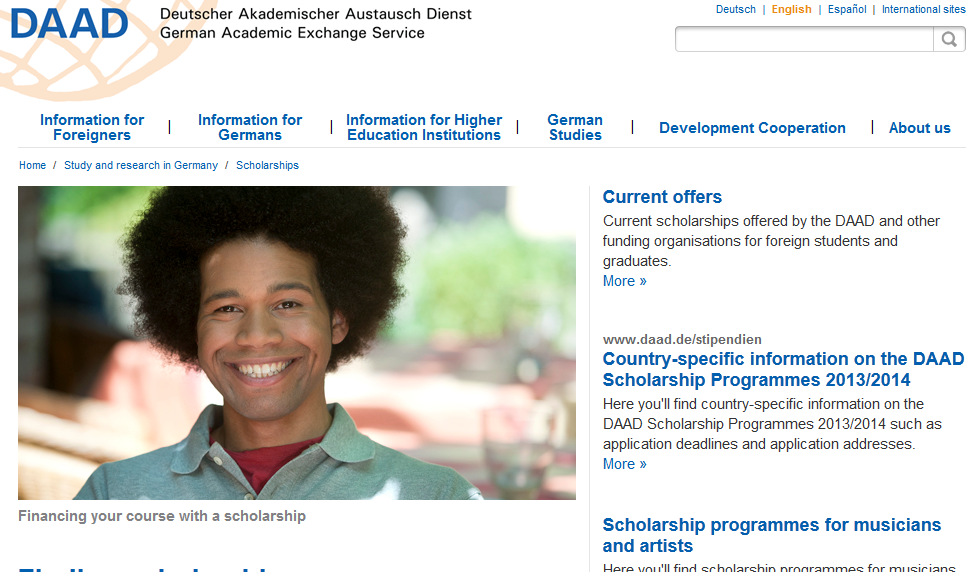 one of my PhD students worked at LIGO for one year